宁波市安全生产标准化管理信息系统
操作介绍
2021年11月
一、企业用户标准化操作介绍
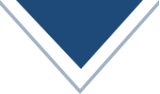 访问入口
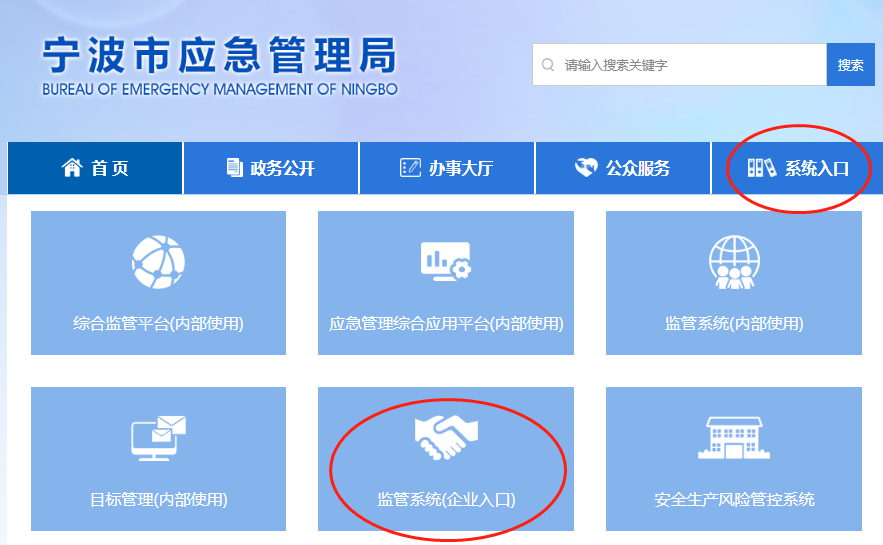 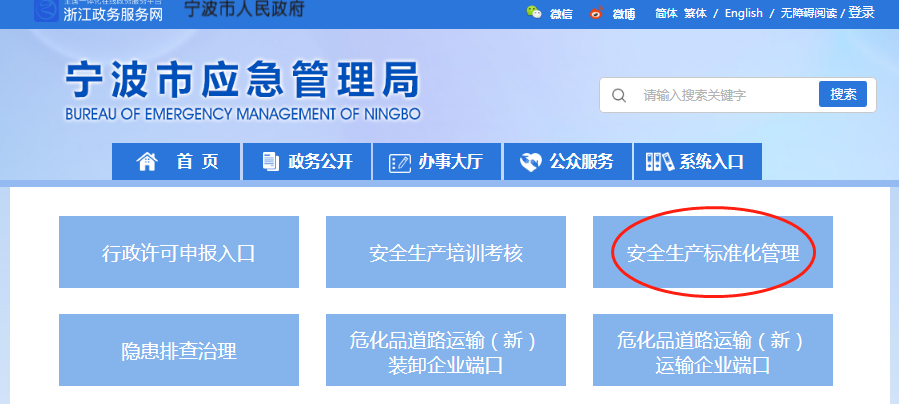 登录地址：宁波市应急管理局——系统入口——监管系统（企业入口）——安全生产标准化管理
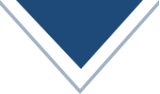 访问地址
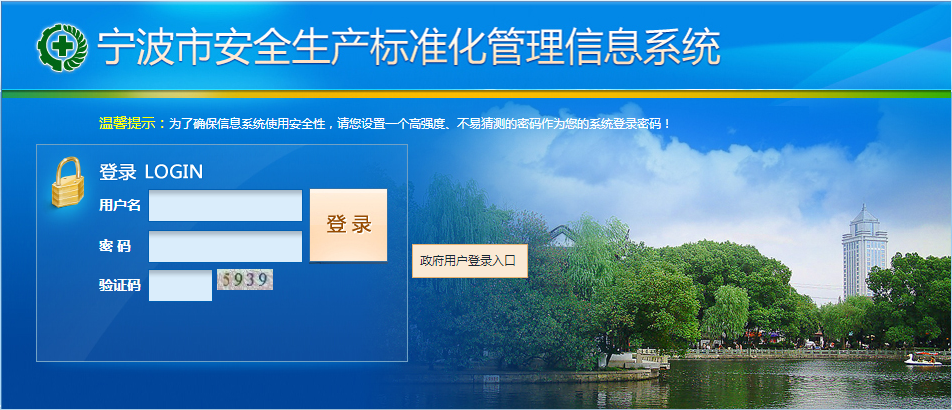 链接网址http://183.134.253.48:8083/newstandard/login.jsp
浏览器：谷歌浏览器、360浏览器（极速模式）等
登录账号：统一社会信用代码     初始密码：Abc123456
[Speaker Notes: 91330200551112527L Abc123456 企业端   91330212254109671L   Abc123456
评审账号：nbskp28   123456
批准账号：nbspz28  123456]
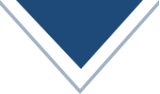 三级标准化流程
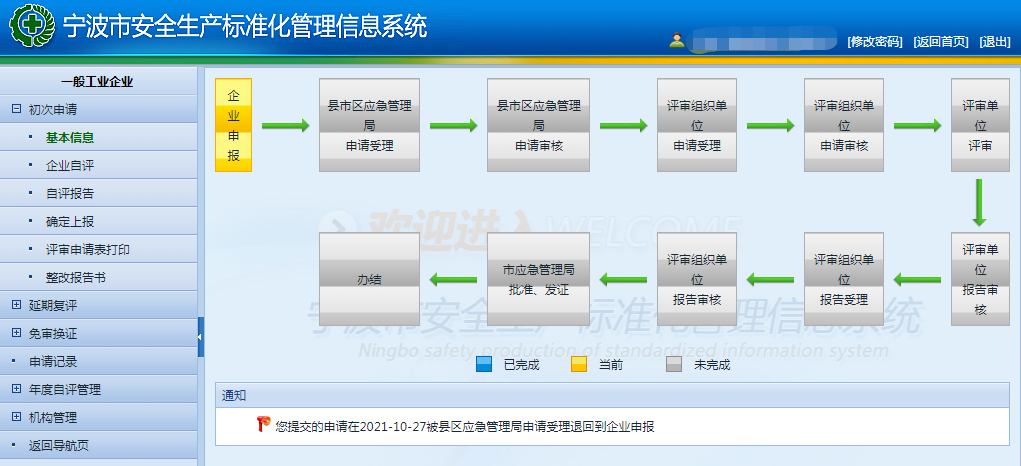 [Speaker Notes: 社会统一信用代码]
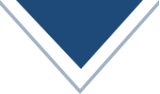 四级标准化流程
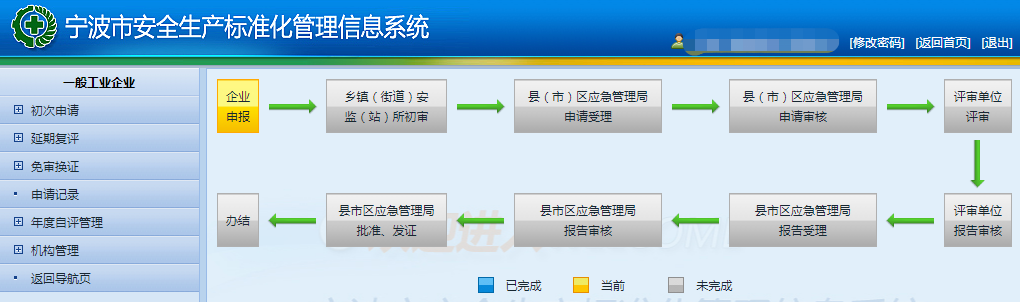 [Speaker Notes: 社会统一信用代码]
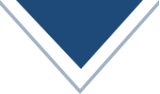 企业用户功能说明
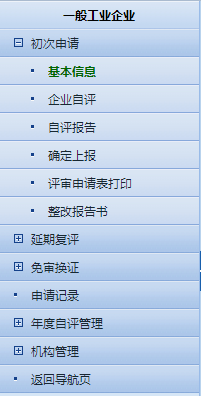 基本信息
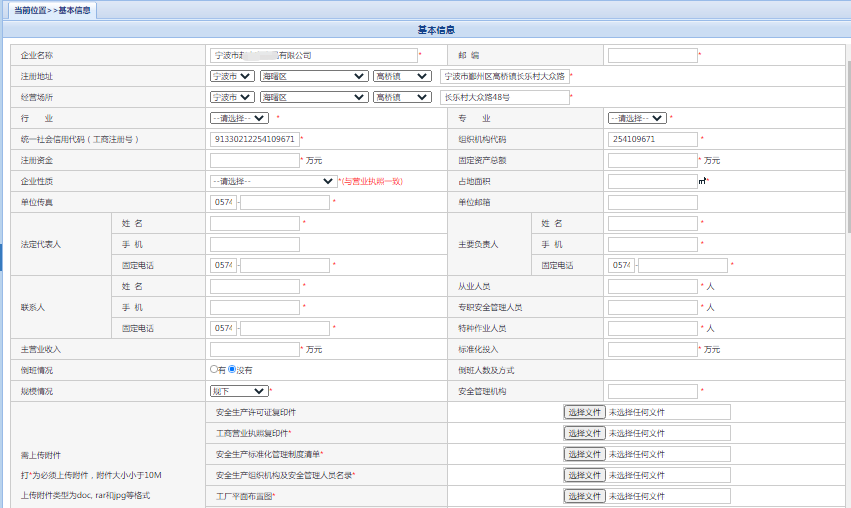 初次
申请
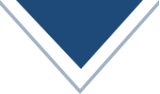 企业用户功能说明
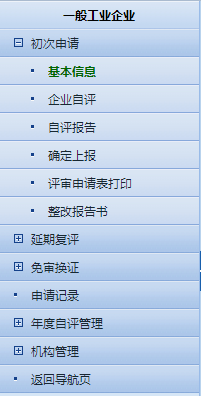 企业自评
初次
申请
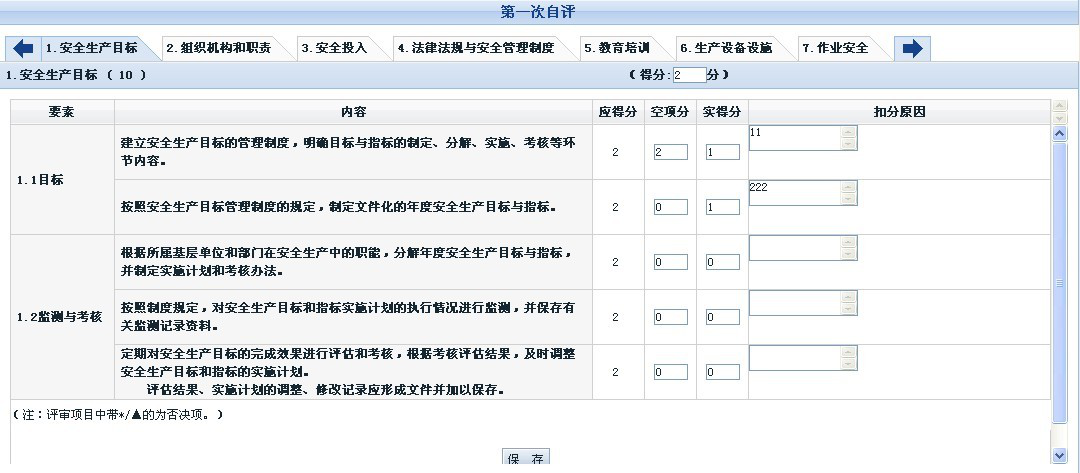 [Speaker Notes: 十三项]
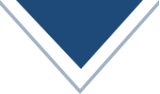 企业用户功能说明
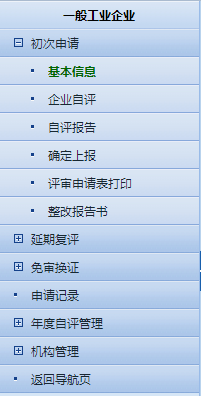 自评报告
初次
申请
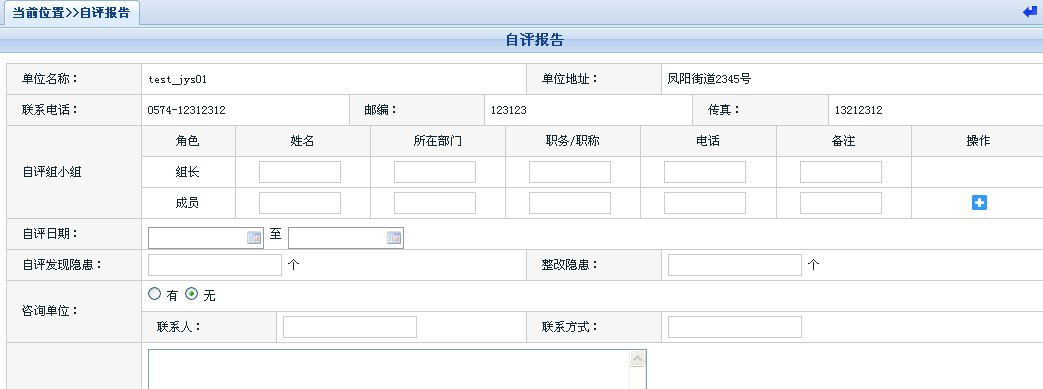 [Speaker Notes: 咨询单位不得替代企业创建标准化
咨询单位不得承担同一企业的评审工作。
宁波市企业安全生产标准化达标动态管理实施意见]
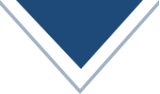 企业用户功能说明
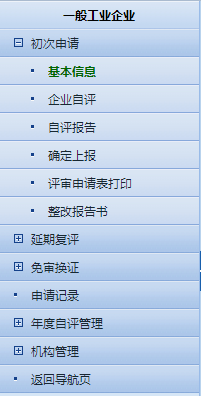 确定上报
初次
申请
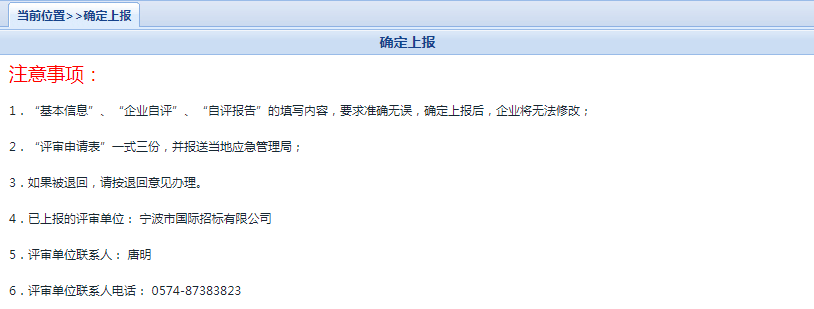 [Speaker Notes: 咨询单位替代企业创建标准化]
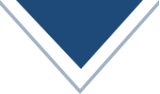 企业用户功能说明
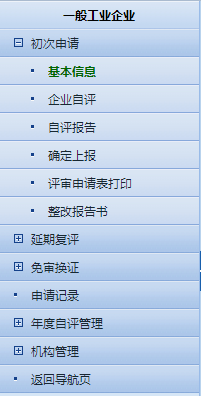 评审申请表打印
初次
申请
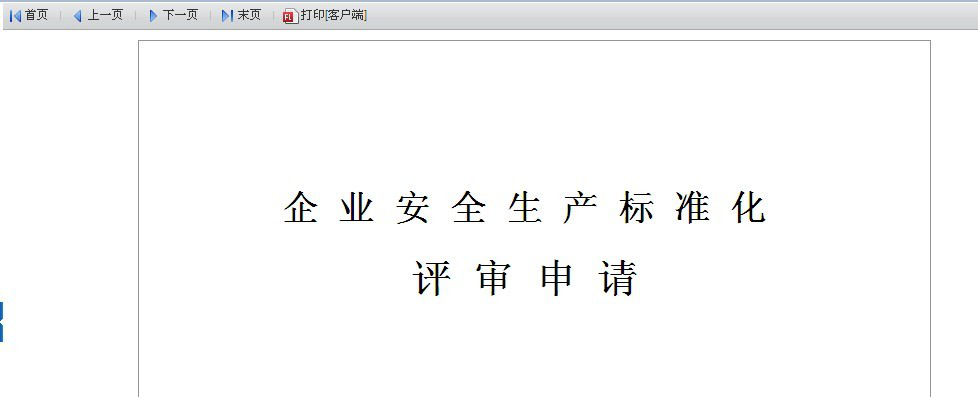 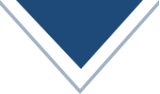 企业用户功能说明
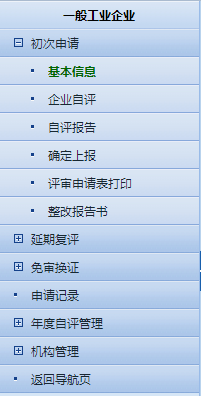 整改报告书
初次
申请
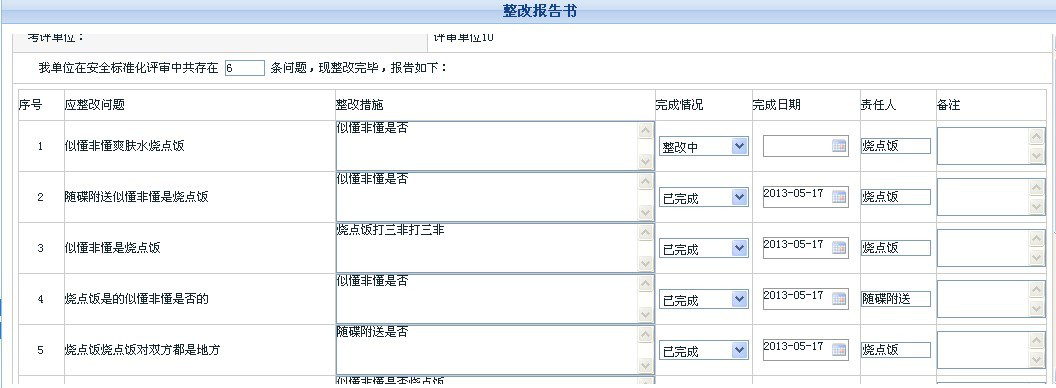 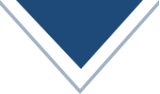 企业用户功能说明
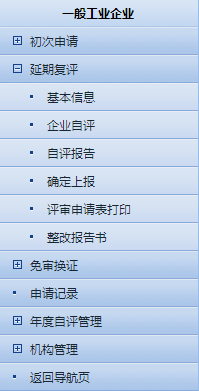 基本信息
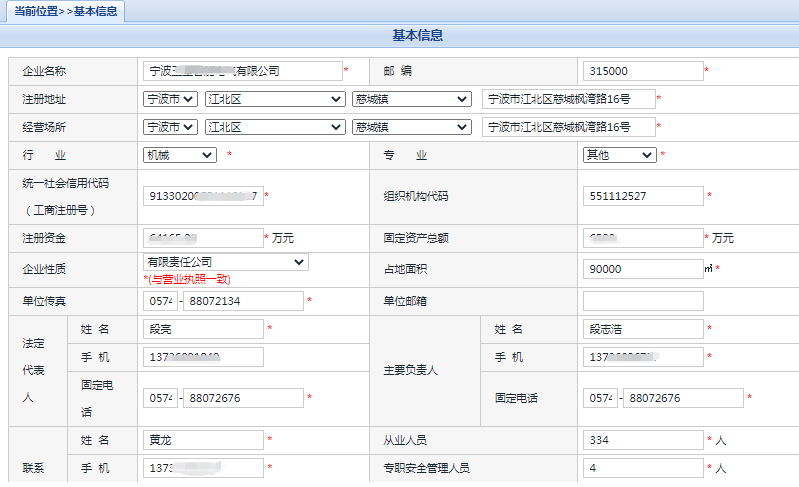 延期复评
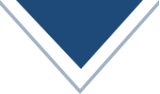 企业用户功能说明
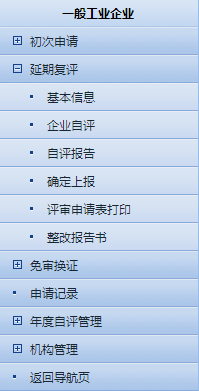 企业自评
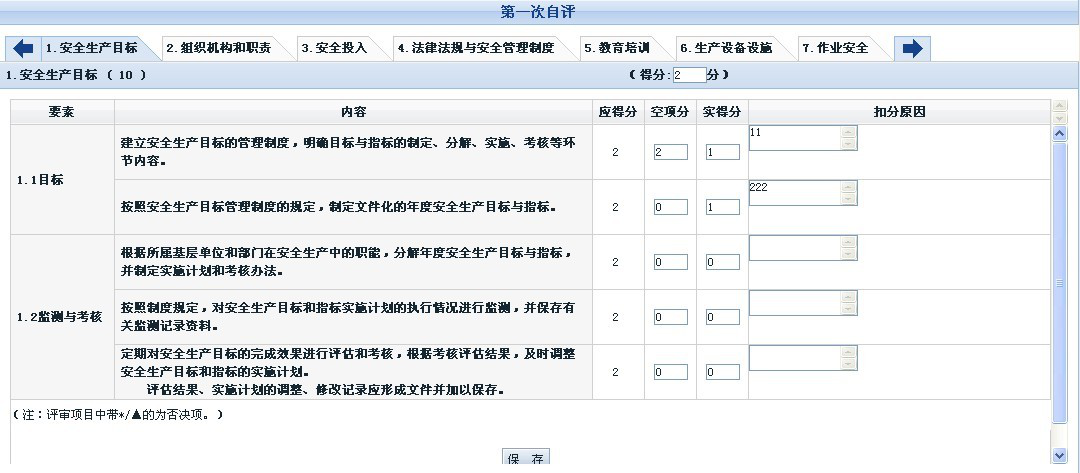 延期复评
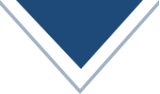 企业用户功能说明
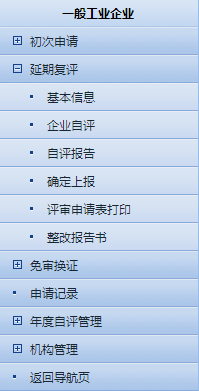 自评报告
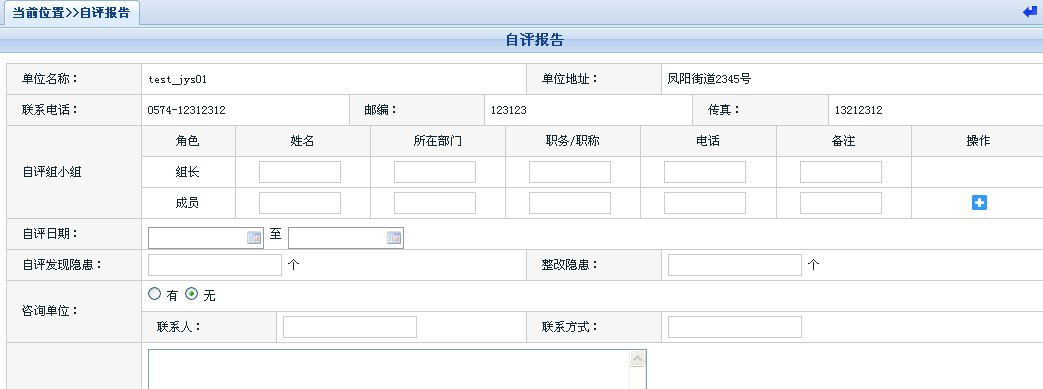 延期复评
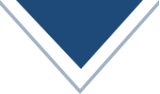 企业用户功能说明
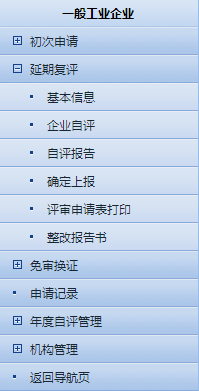 确定上报
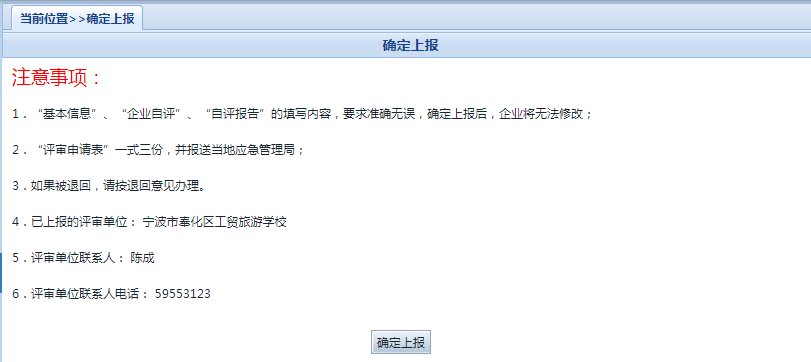 延期复评
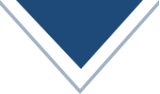 企业用户功能说明
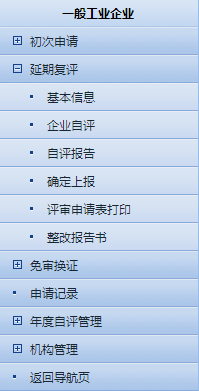 评审申请表打印
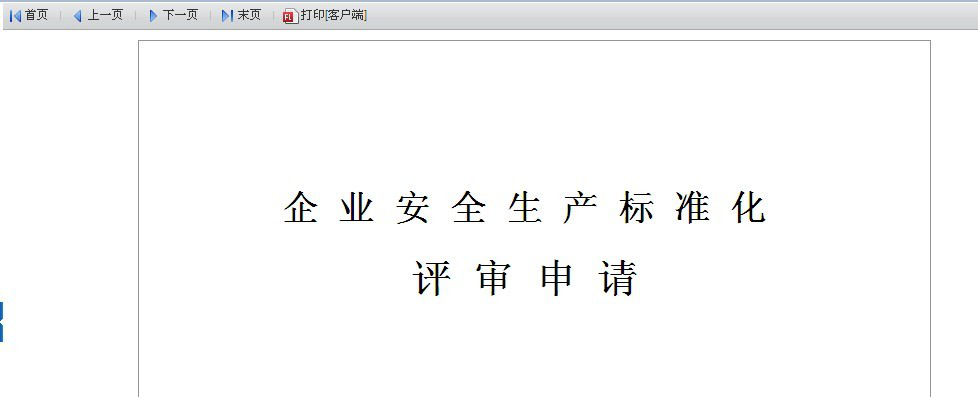 延期复评
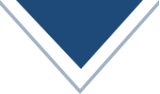 企业用户功能说明
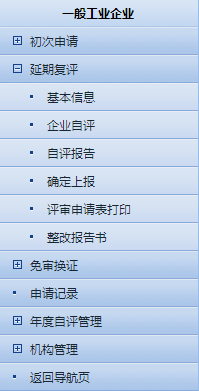 整改报告书
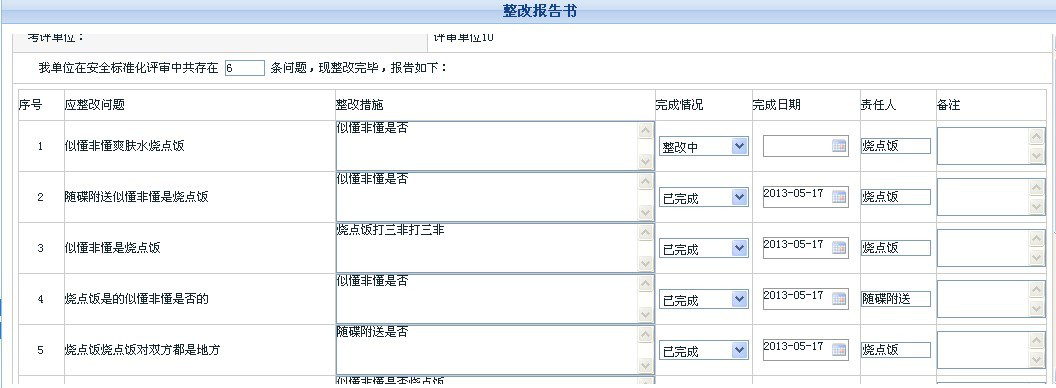 延期复评
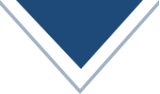 企业用户功能说明
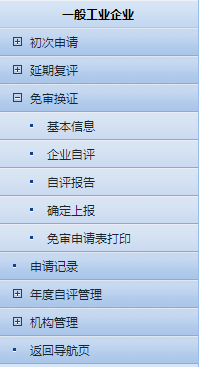 基本信息
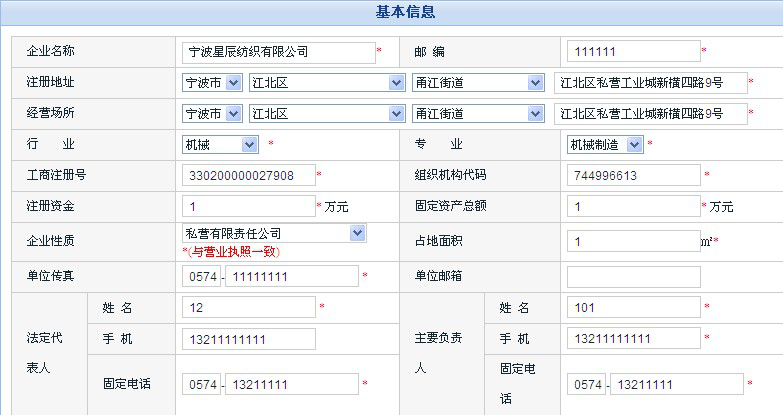 免审换证
[Speaker Notes: 宁波市企业安全生产标准化达标动态管理实施意见
各地每年免审换证企业数量比例不超过35%
由市局根据上一年度达标企业抽查合格率进行适当调整。县级应急管理部门要对申请免审换证企业标准化体系运行情况进行现场确认，符合条件方可受理。市应急管理局每年按照一定比例对申请免审换证企业进行现场抽查，不符合免审换证条件的，取消其免审资格。企业不能连续两次申请免审换证，且有下列情形之一的不得免审换证：（1）每年未提交自评报告并在企业内部公示的；（2）未开展风险辨识管控，未建立并运行安全生产隐患排查治理体系的；（3）发生生产安全死亡事故的；（4）企业安全管理存在突出问题或者重大隐患的；（5）改建、扩建或者迁移生产经营、储存场所，扩大生产经营许可范围的；（6）安全生产违法行为、事故隐患未按规定整改的。]
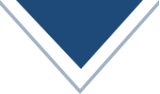 企业用户功能说明
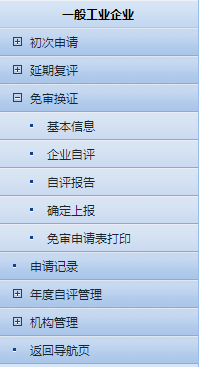 企业自评
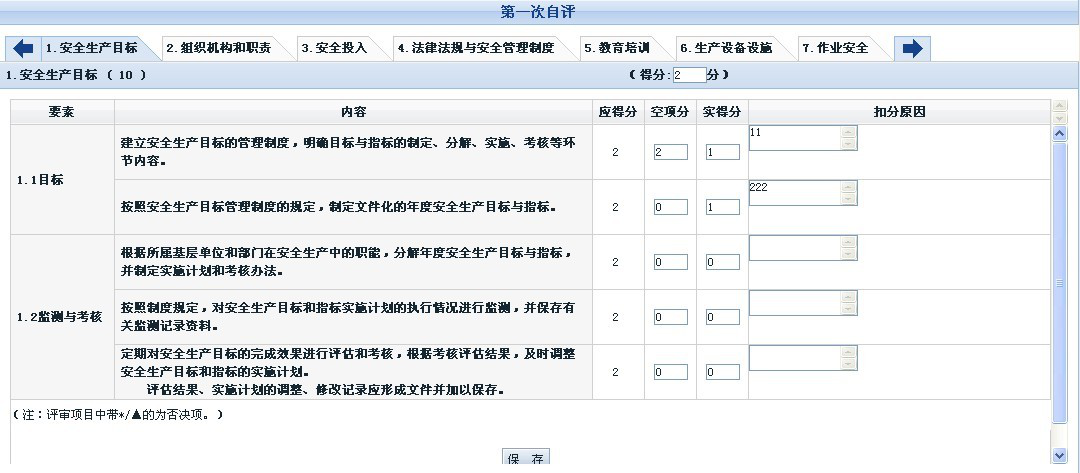 免审换证
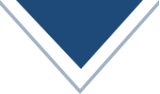 企业用户功能说明
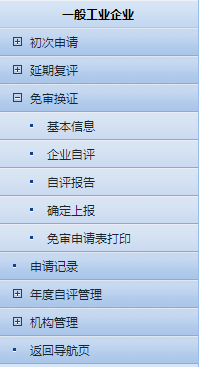 自评报告
免审换证
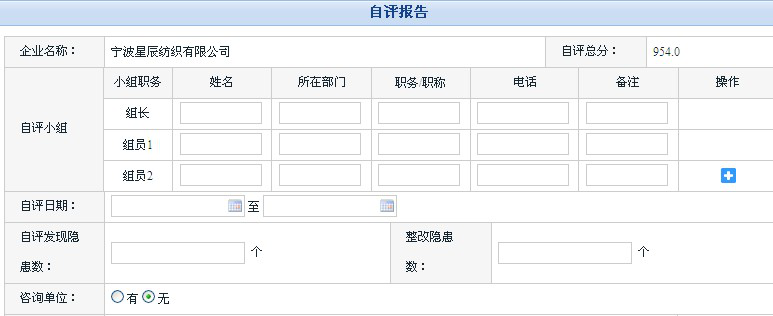 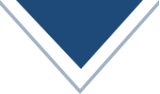 企业用户功能说明
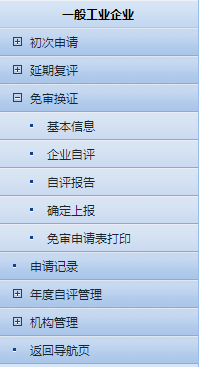 确定上报
免审换证
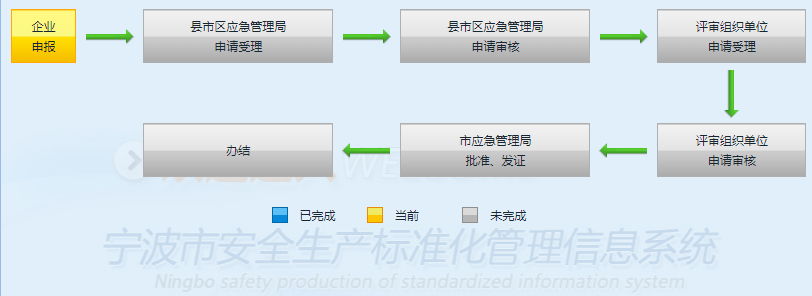 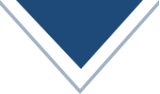 企业用户功能说明
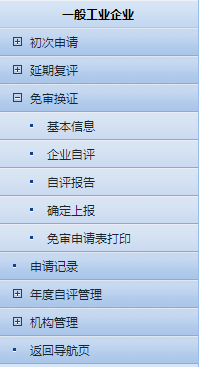 评审申请表打印
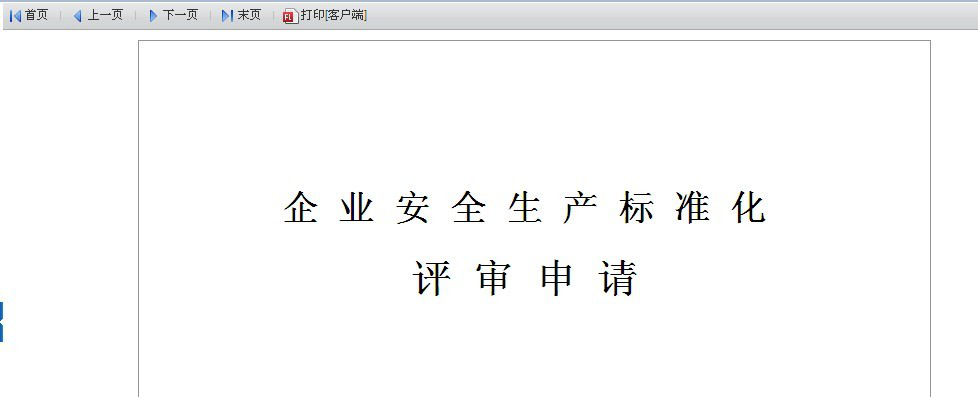 免审换证
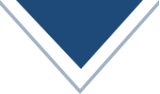 企业用户功能说明
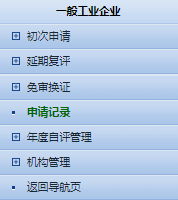 申请记录
申请记录
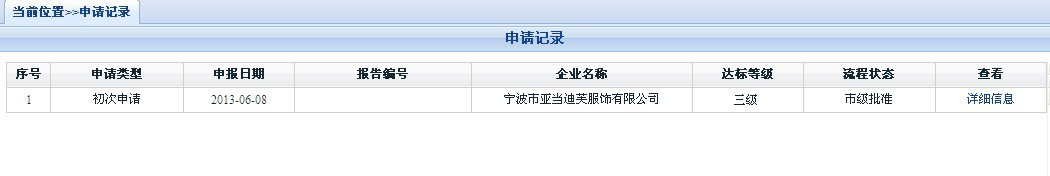 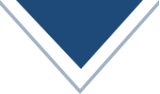 企业用户功能说明
自评记录
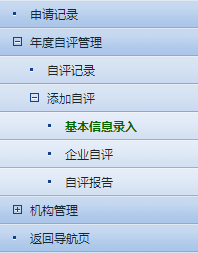 年度自评管理
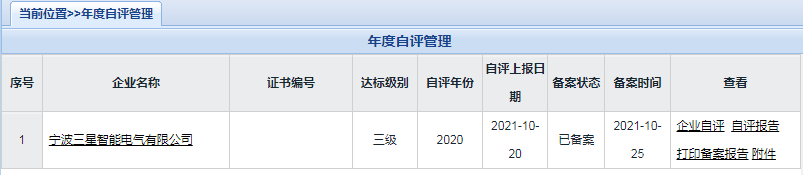 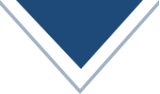 企业用户功能说明
基本信息录入
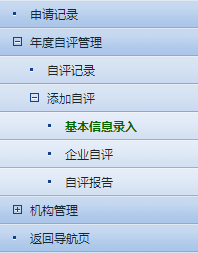 年度自评管理
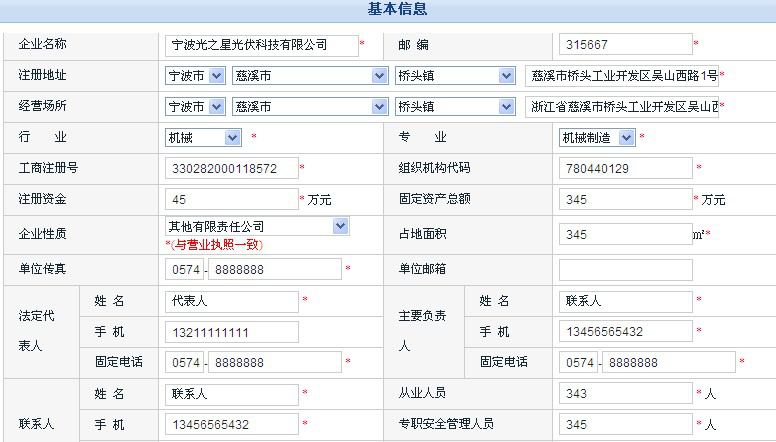 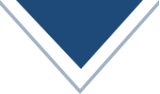 企业用户功能说明
企业自评
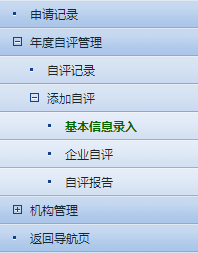 年度自评管理
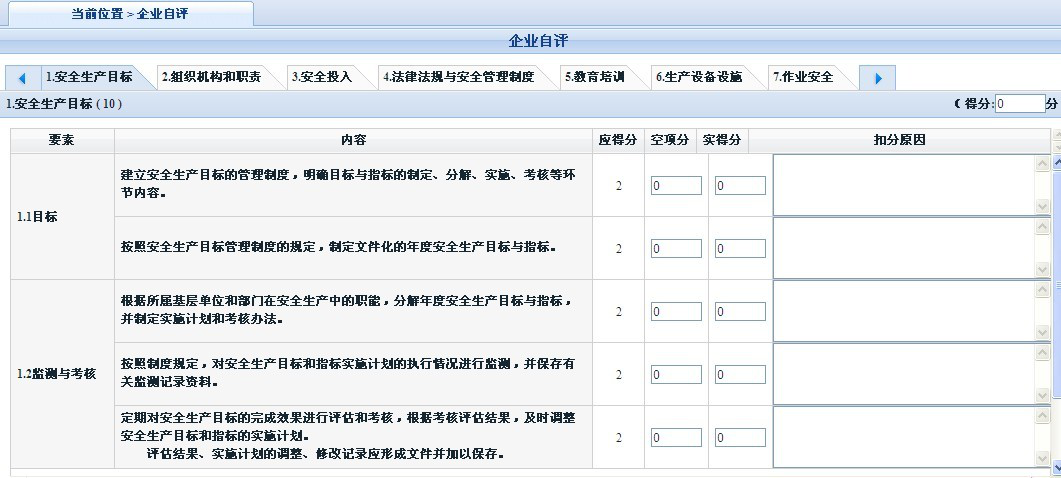 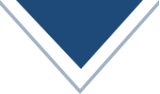 企业用户功能说明
自评报告
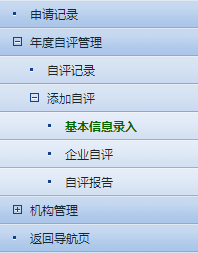 年度自评管理
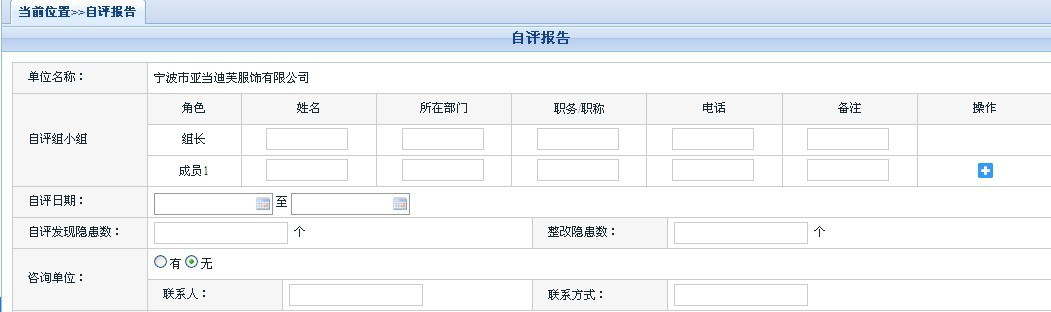 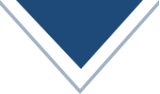 企业用户功能说明
评审单位管理
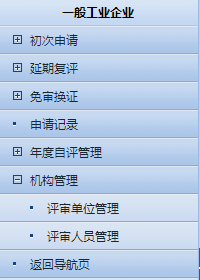 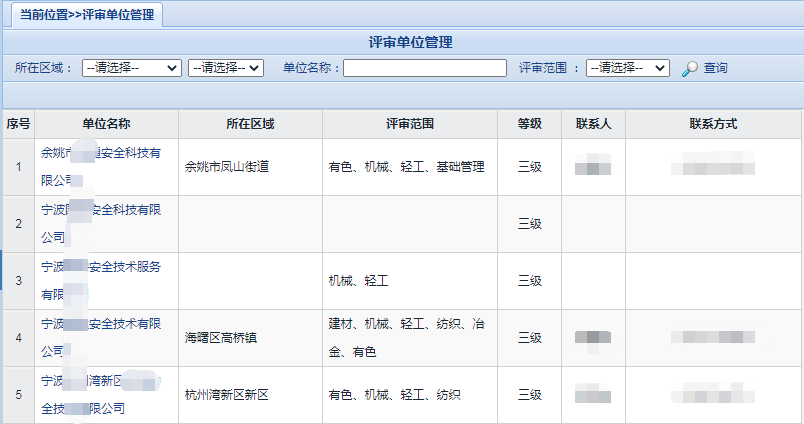 机构管理
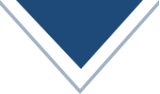 企业用户功能说明
评审人员管理
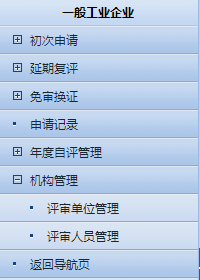 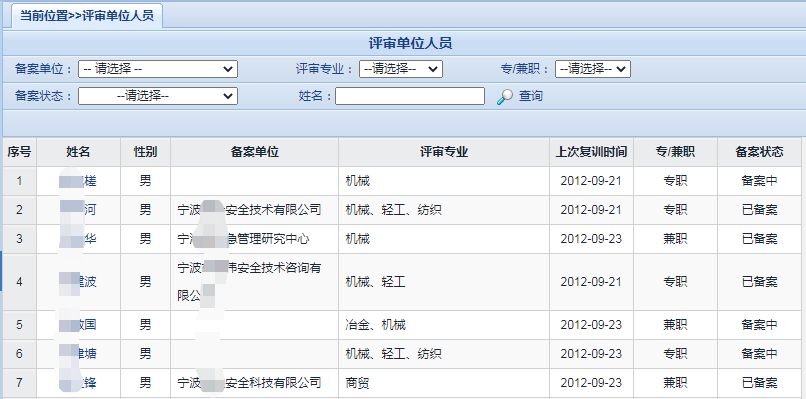 机构管理
二、评审单位操作介绍
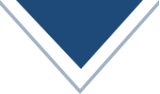 访问地址
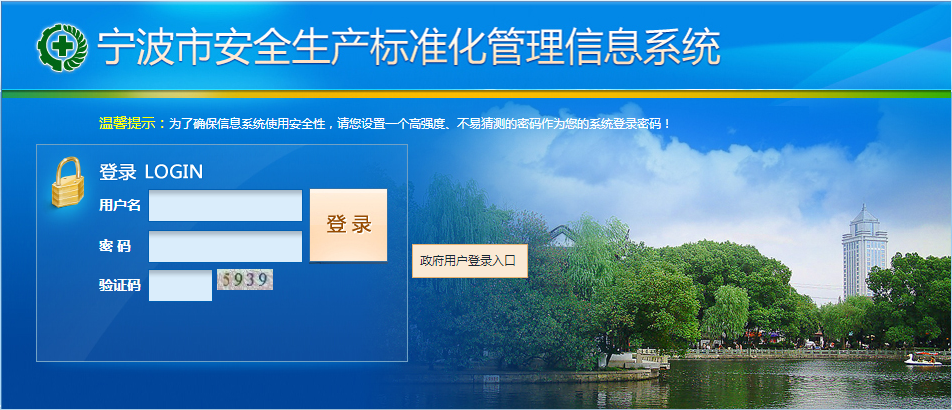 链接网址http://183.134.253.48:8083/newstandard/login.jsp
浏览器：谷歌浏览器、360浏览器（极速模式）等
登录账号：考评账号、批准账号（三级由评审组织单位分配、四级由县市区应急管理局分配）
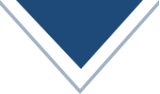 评审单位功能说明
考评账号
待签收
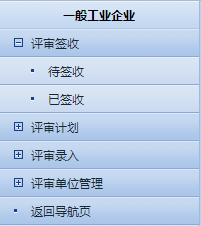 评审签收
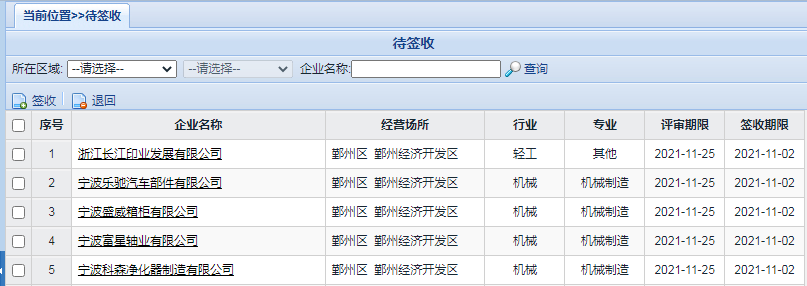 [Speaker Notes: 被选中的评审单位原则上不得放弃评审，评审有效期内，累计2次放弃评审的，暂停半年评审业务，累计超过3次的，暂停1年评审业务，累计超过5次的，终止评审业务。]
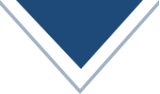 评审单位功能说明
考评账号
已签收
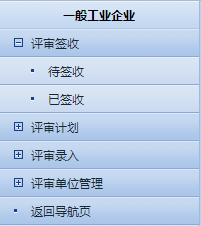 评审签收
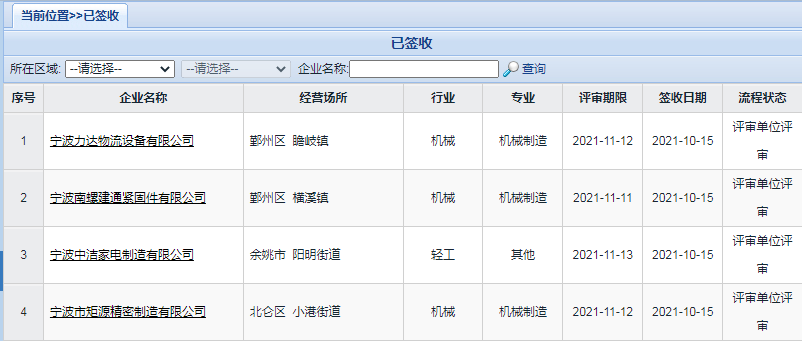 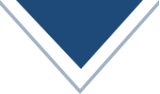 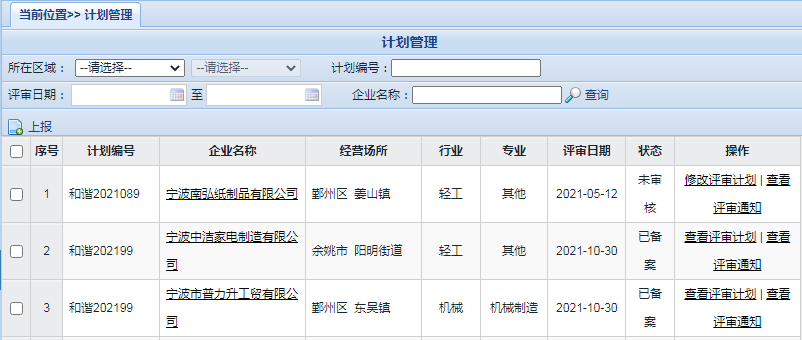 评审单位功能说明
计划制定
考评账号
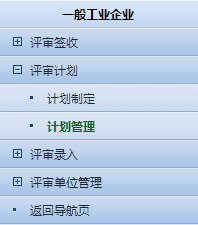 评审计划
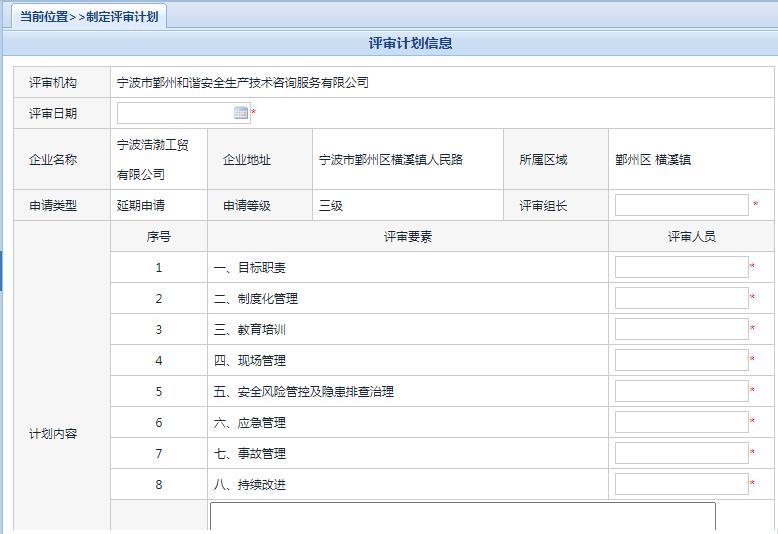 评审计划表
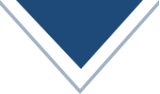 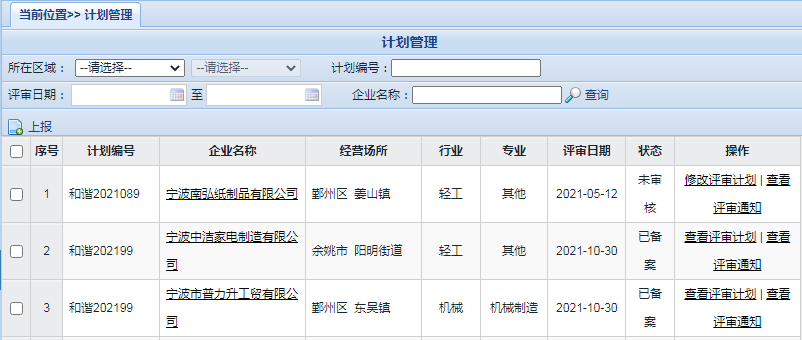 计划管理
评审单位功能说明
考评账号
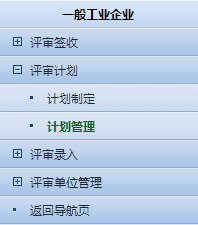 评审计划
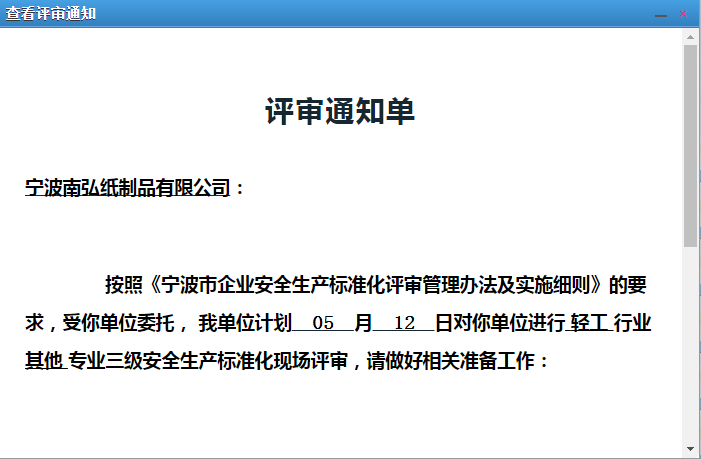 评审通知单
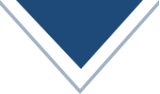 评审单位功能说明
考评账号
未评审
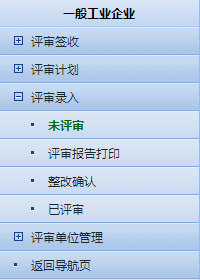 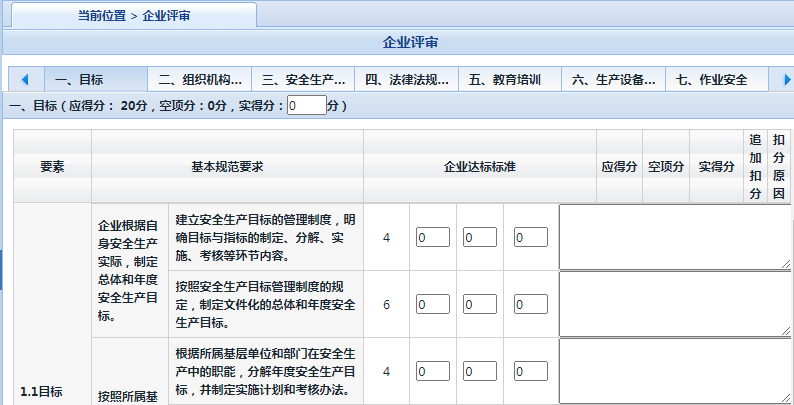 评审录入
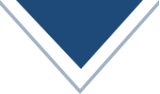 评审单位功能说明
考评账号
评审报告打印
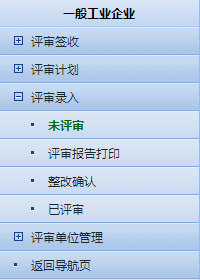 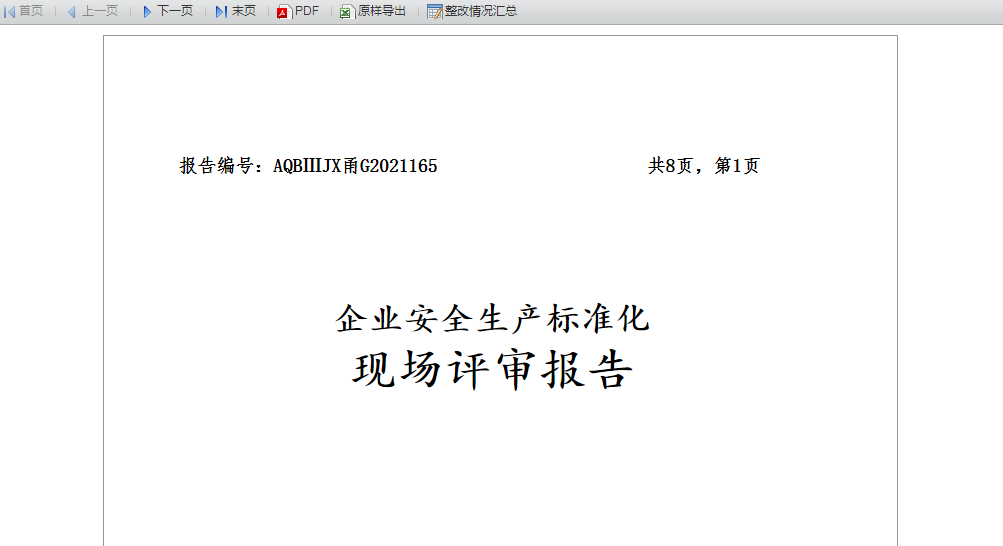 评审录入
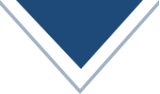 评审单位功能说明
考评账号
整改确认
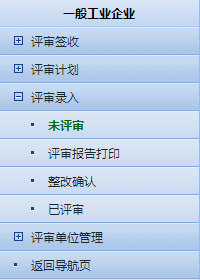 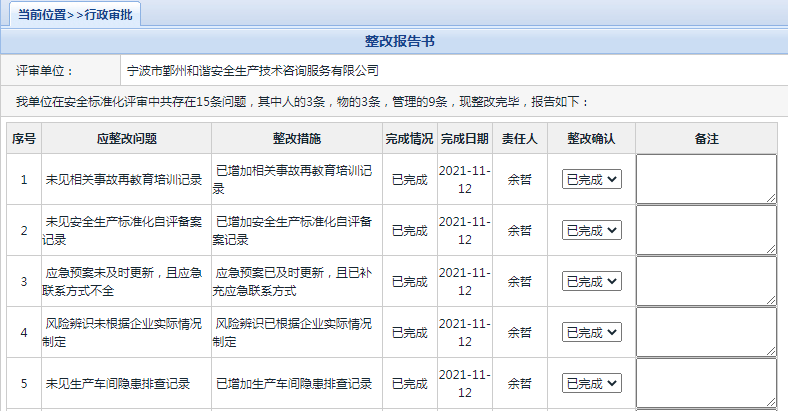 评审录入
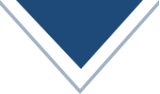 评审单位功能说明
考评账号
已评审
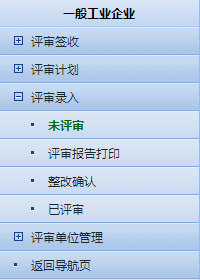 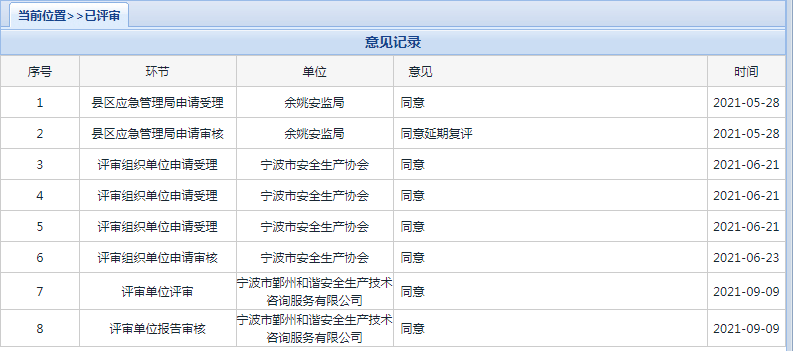 评审录入
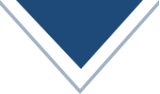 评审单位功能说明
考评账号
单位基本情况
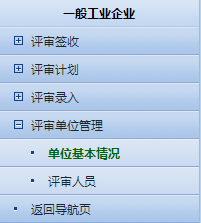 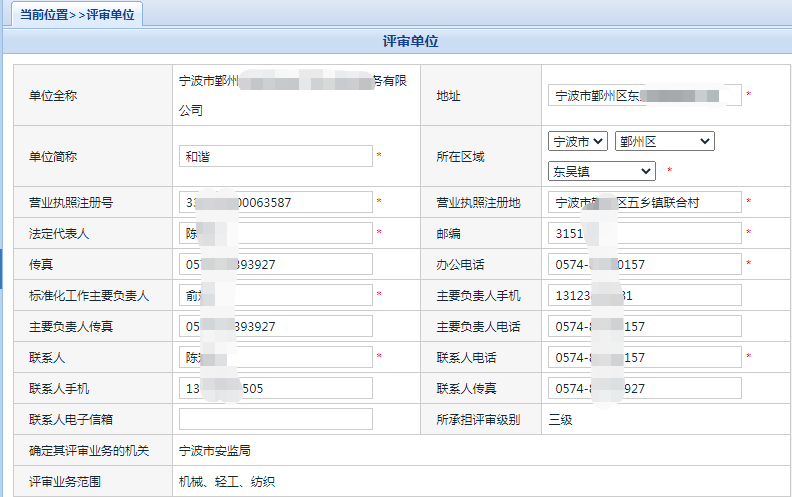 评审单位管理
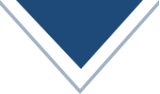 评审单位功能说明
考评账号
评审人员
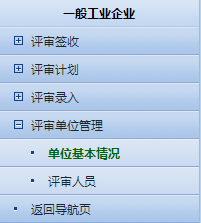 评审单位管理
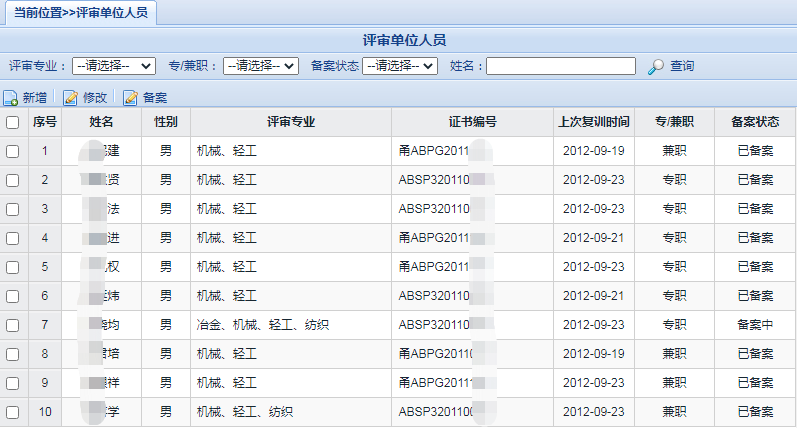 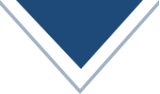 评审单位功能说明
批准账号
未审核
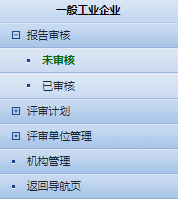 报告审核
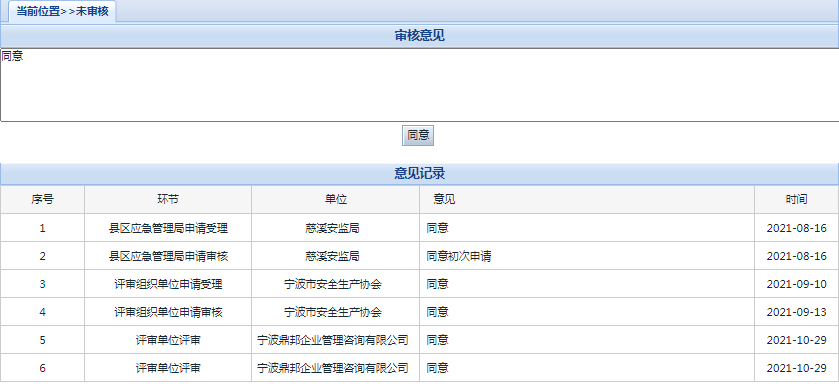 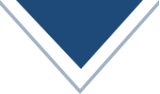 评审单位功能说明
批准账号
已审核
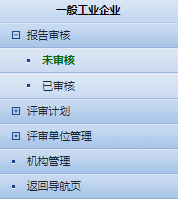 报告审核
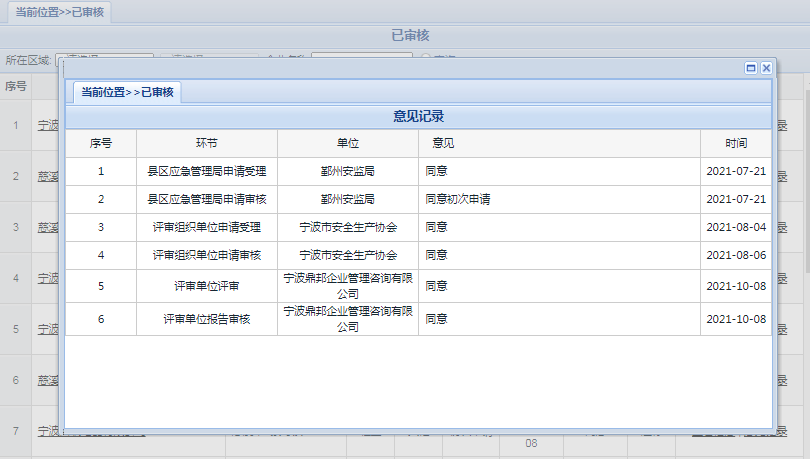 谢谢观看